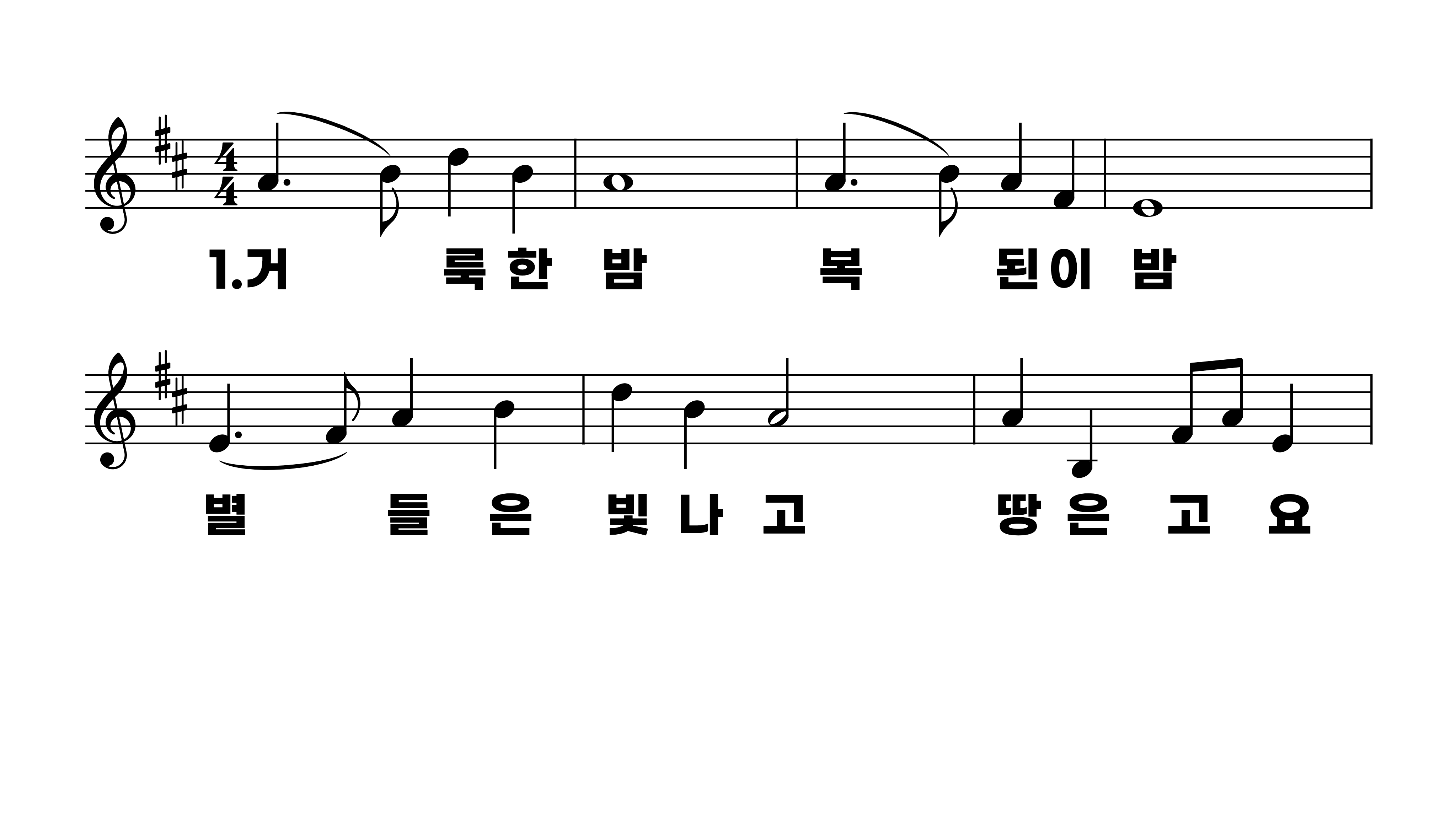 107장 거룩한 밤 복된 이밤
1.거룩한밤복
2.거룩한밤복
3.거룩한밤복
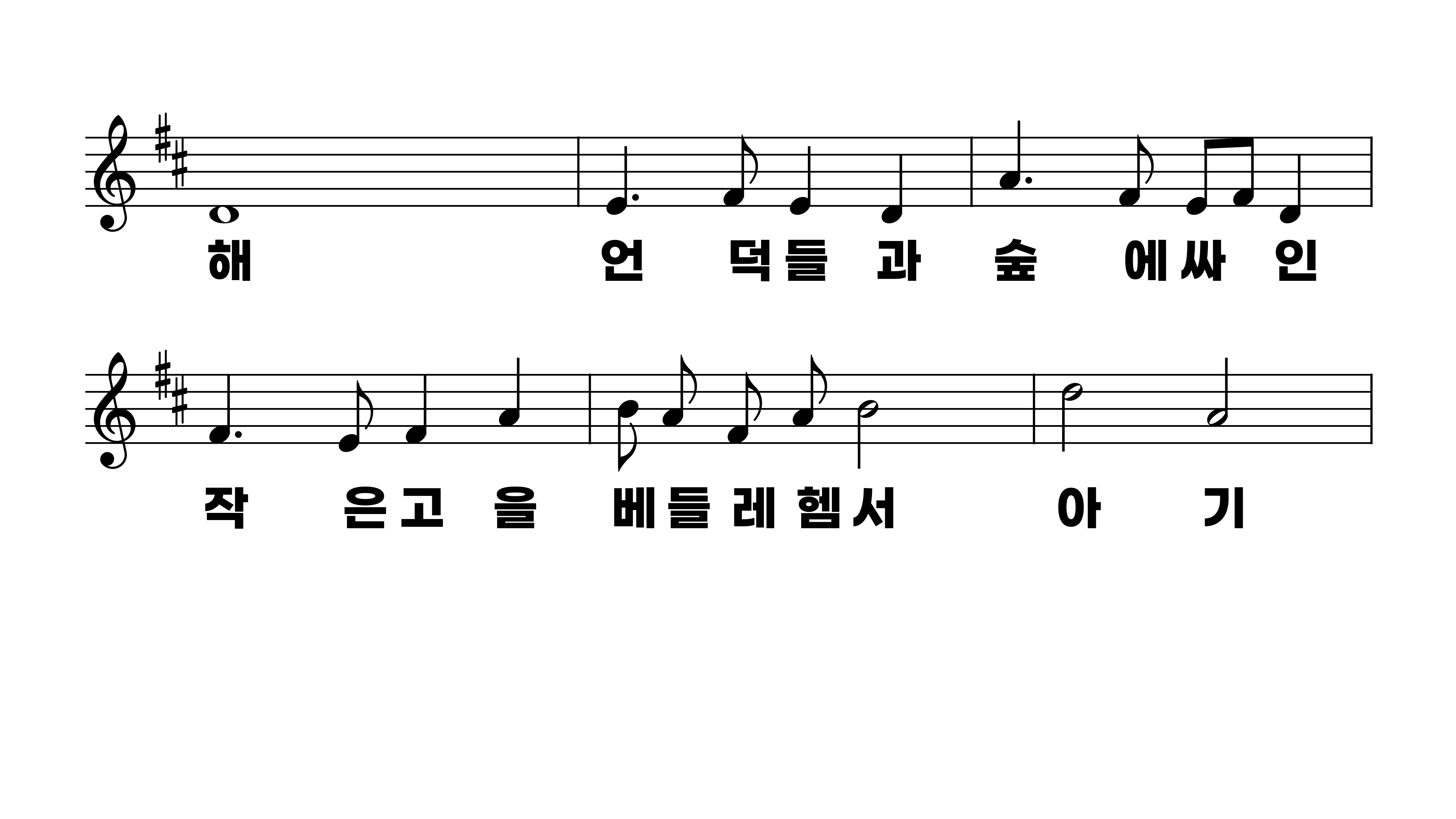 107장 거룩한 밤 복된 이밤
1.거룩한밤복
2.거룩한밤복
3.거룩한밤복
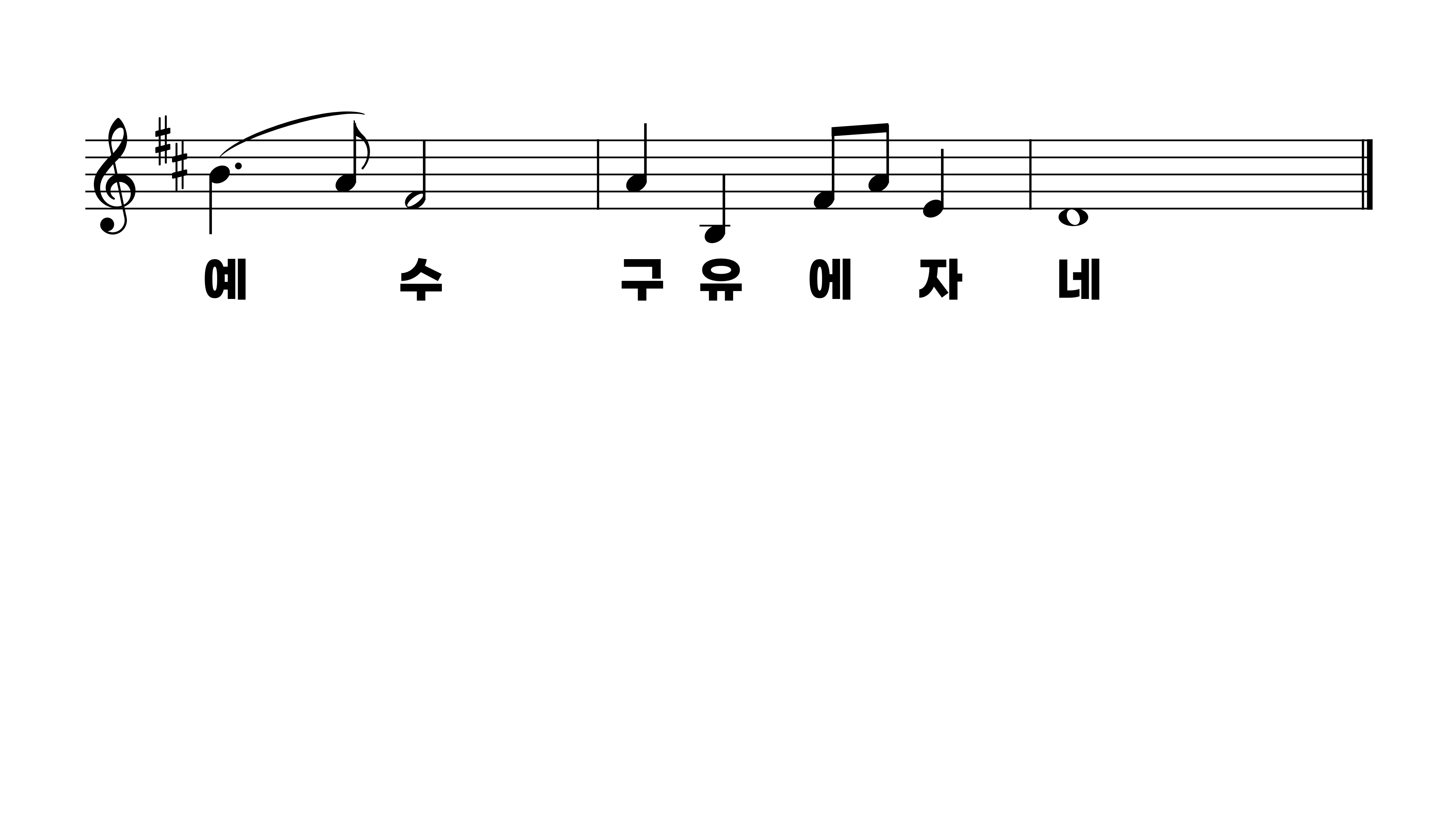 107장 거룩한 밤 복된 이밤
1.거룩한밤복
2.거룩한밤복
3.거룩한밤복
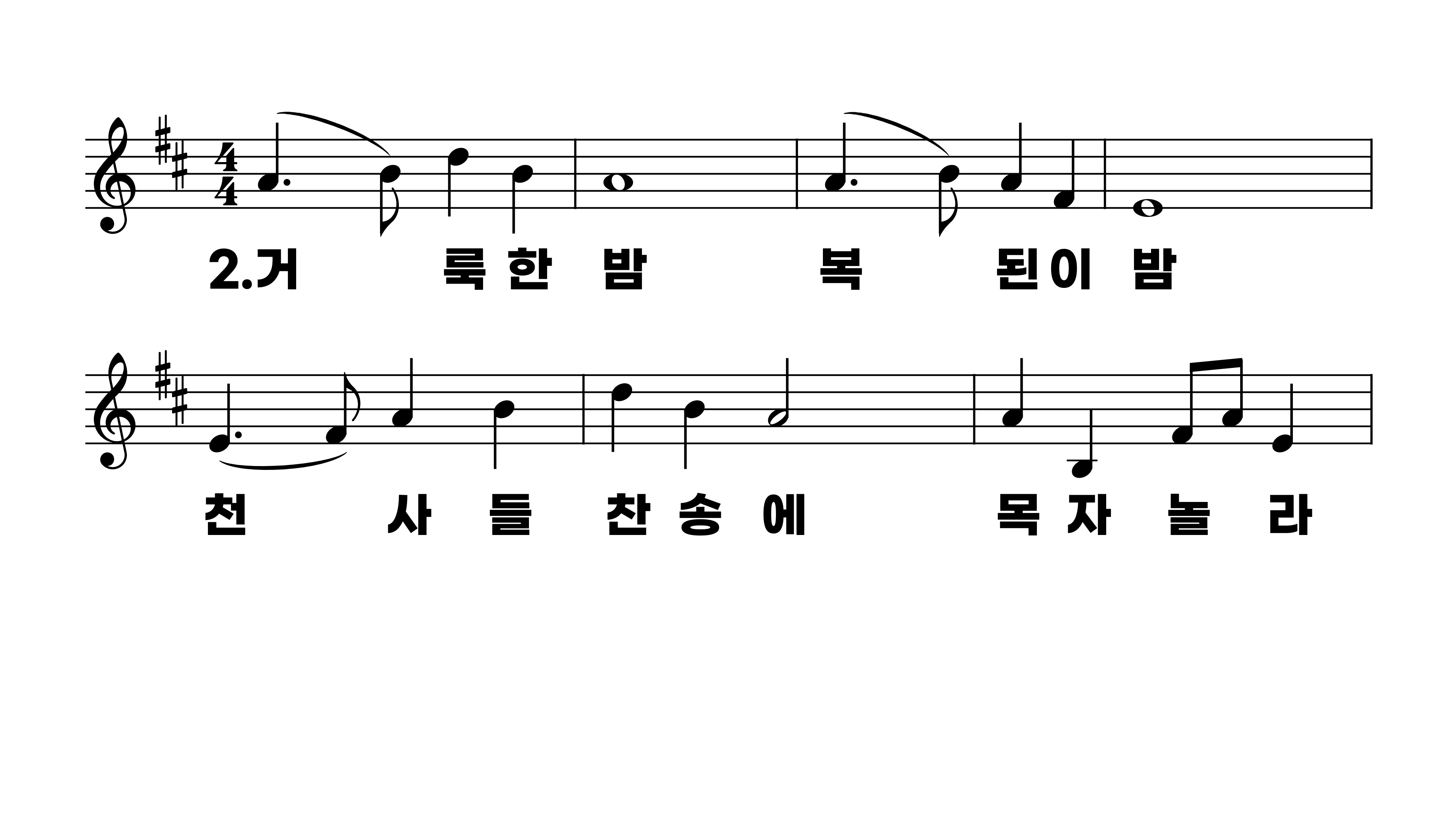 107장 거룩한 밤 복된 이밤
1.거룩한밤복
2.거룩한밤복
3.거룩한밤복
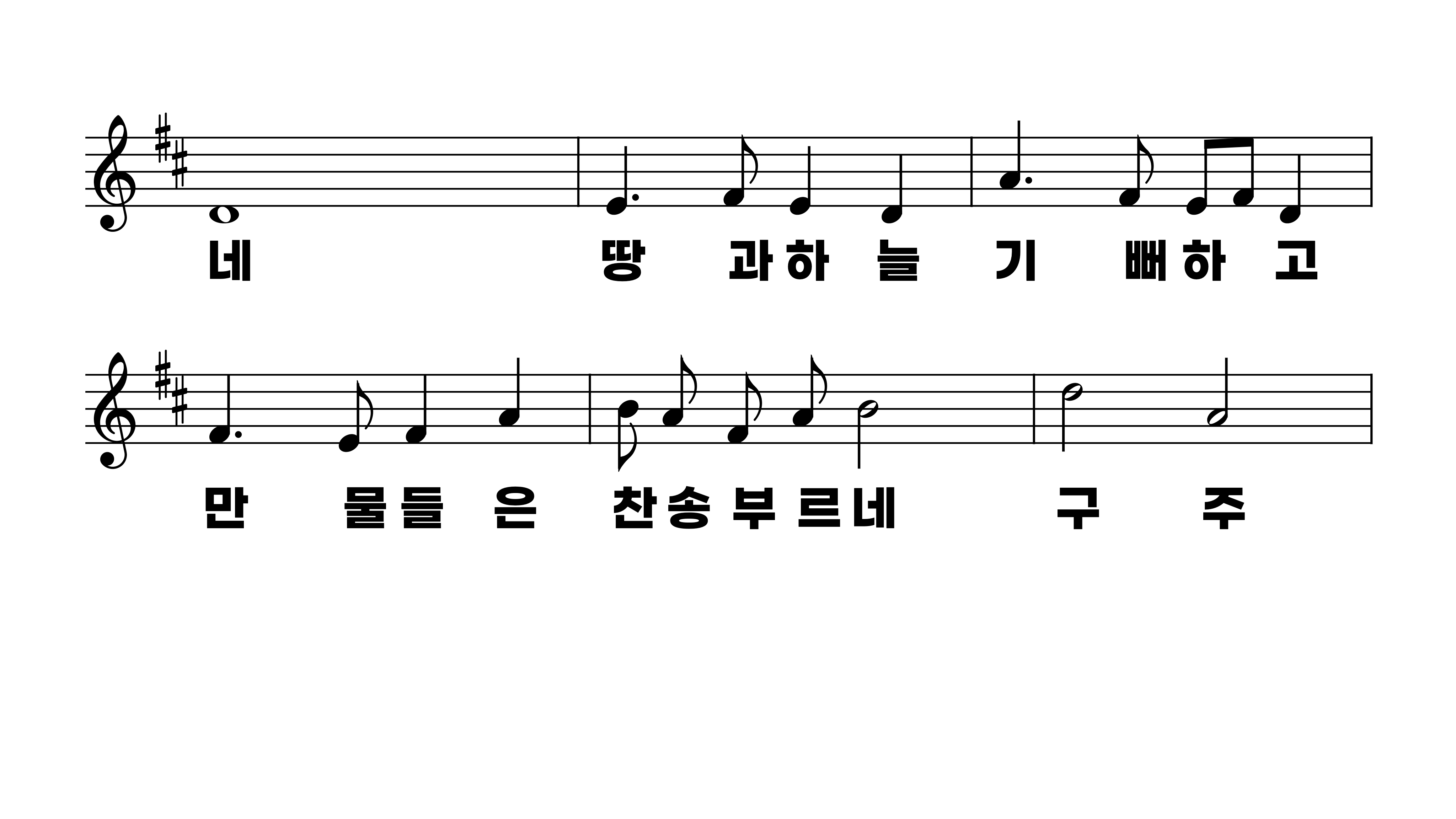 107장 거룩한 밤 복된 이밤
1.거룩한밤복
2.거룩한밤복
3.거룩한밤복
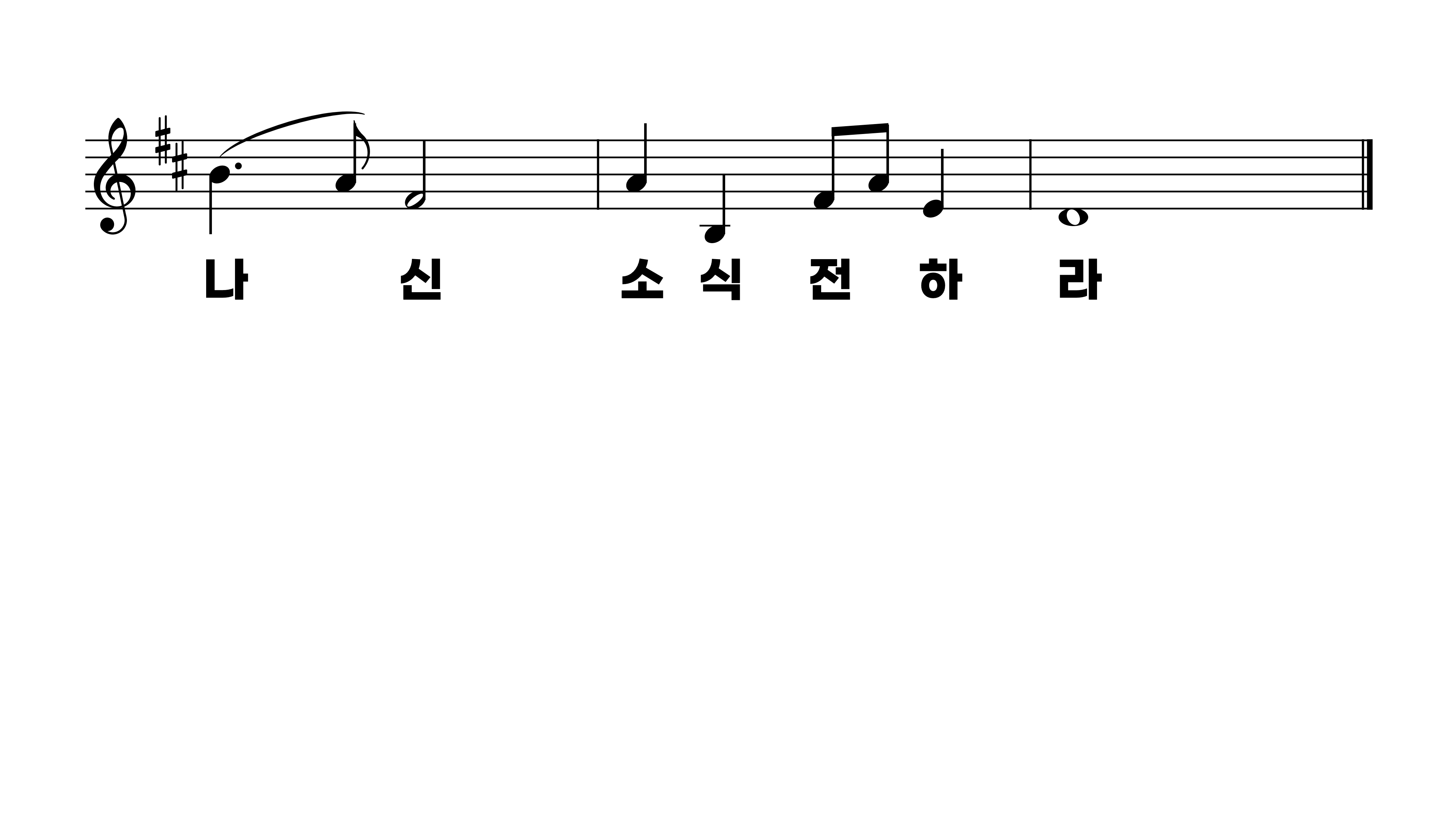 107장 거룩한 밤 복된 이밤
1.거룩한밤복
2.거룩한밤복
3.거룩한밤복
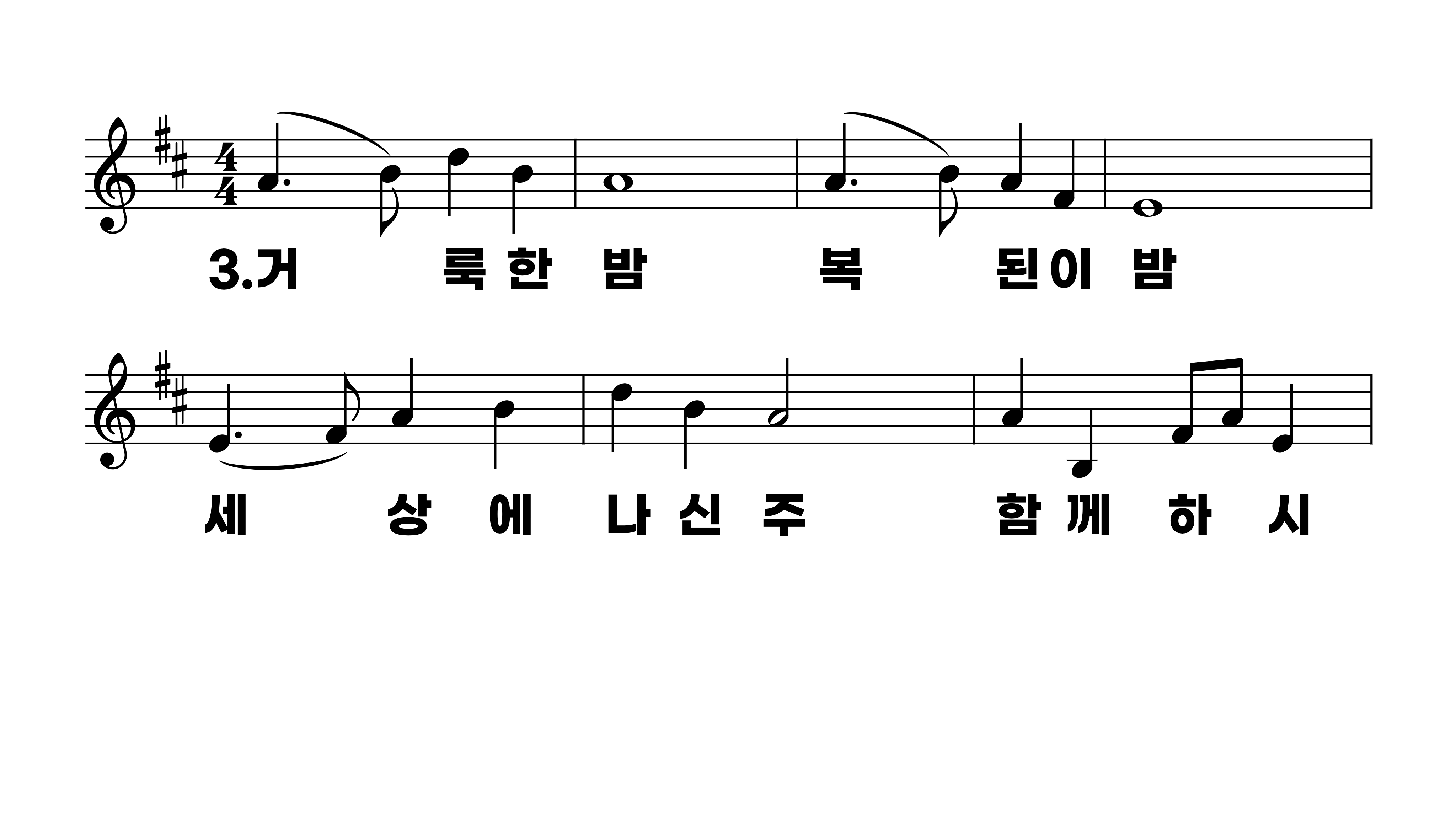 107장 거룩한 밤 복된 이밤
1.거룩한밤복
2.거룩한밤복
3.거룩한밤복
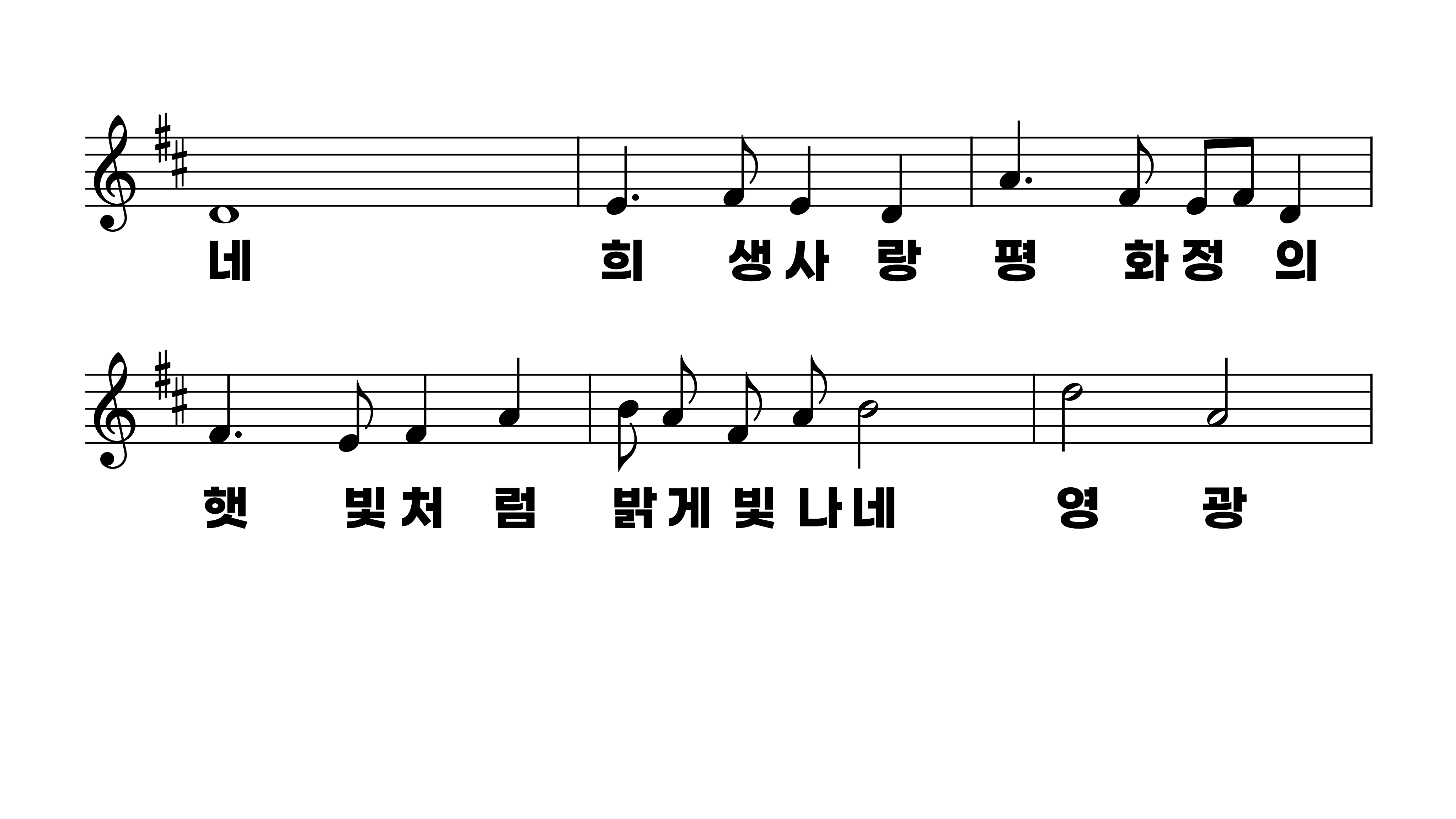 107장 거룩한 밤 복된 이밤
1.거룩한밤복
2.거룩한밤복
3.거룩한밤복
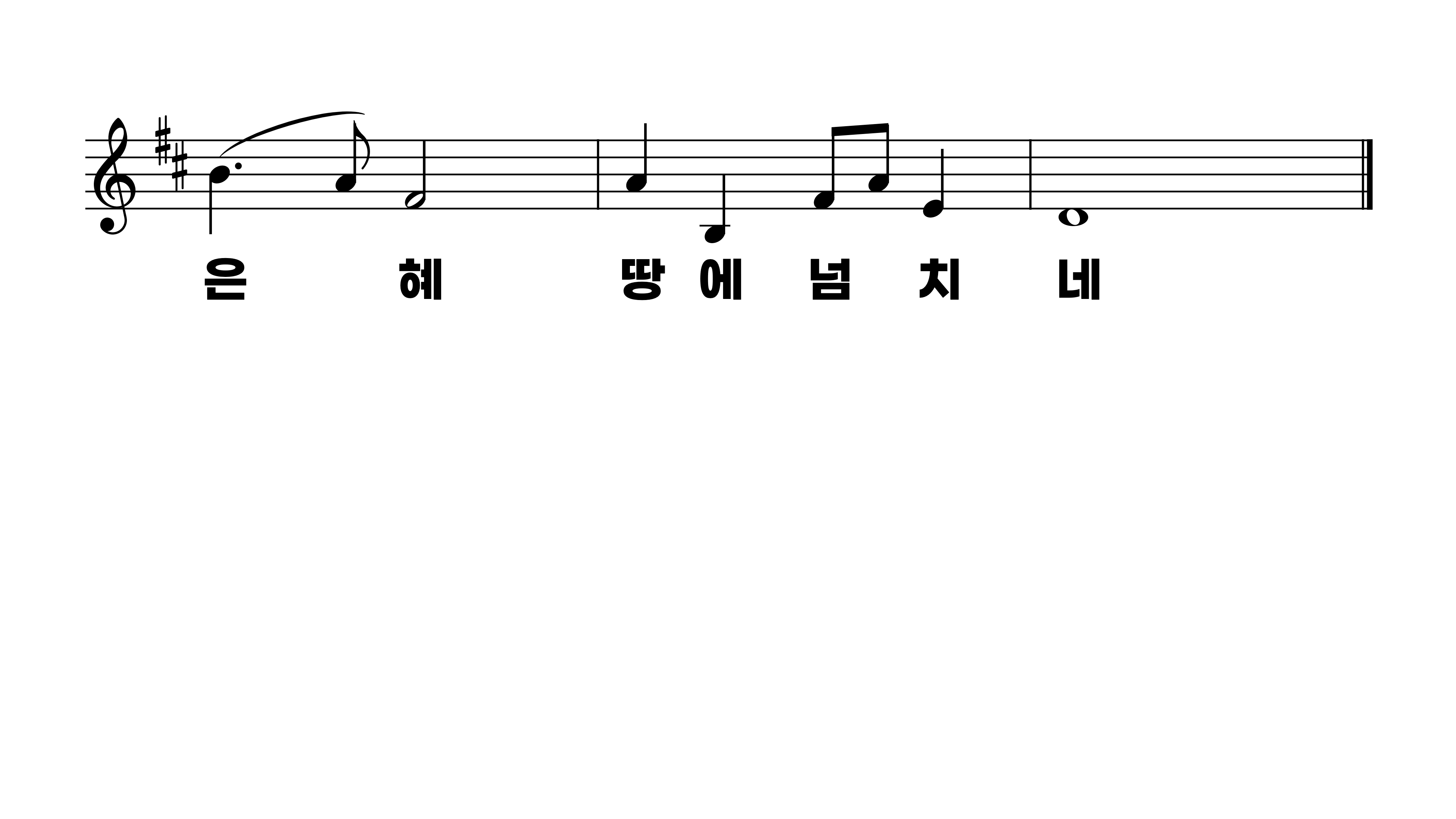 107장 거룩한 밤 복된 이밤
1.거룩한밤복
2.거룩한밤복
3.거룩한밤복